Персональные надбавки               (стимулирующие выплаты)
Должностной оклад  — фиксированный размер оплаты труда работника
Система оплаты труда работников НИУ ВШЭ
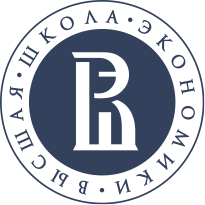 Гарантированная оплата труда
Гарантированная оплата труда (ГОТ) – оплата труда, установленная в трудовом договоре
Уровень ГОТ для профессорско-преподавательского состава (ППС) и научных сотрудников (НС) утверждается решением ученого совета НИУ ВШЭ
Меры социальной поддержки — единовременные выплаты (пособия) или материальная помощь работникам (не включаемые в заработную плату) 4 000 рублей/год, не облагаются подоходным налогом
Система оплаты труда
Компенсационные выплаты — денежные выплаты, связанные с исполнением работниками трудовых (должностных) обязанностей в условиях, отклоняющихся от нормальных
Прочие стимулирующие выплаты — выплаты, направленные на стимулирование работника к качественному результату труда, а также поощрительные выплаты за выполненную работу
1